Kombinatorika
Paulína Jašková
Množiny
Množina:
súbor prvkov
obsahuje určitý počet prvkov, konečný/nekonečný
M={1, 2, 3}
prázdna množina
M= {} nebo M=
1M; 5M
Kombinatorika
Utvárame skupiny z prvkov nejakej konečnej množiny
napríklad máme zostaviť rozvrh hodín z daných predmetov,
potrebujeme rozhodnúť, ktoré tímy budú v turnaji hrať proti sebe,
chceme rozdať niekoľko druhov cien medzi účastníkov závodu
Prvky sa môžu opakovať ale nemusia
Podľa toho rozlišujeme:
skupiny s opakovanim (keď prvok vyberieme vrátime ho naspäť)
skupiny bez opakovania (nevraciame naspäť)
Faktoriál
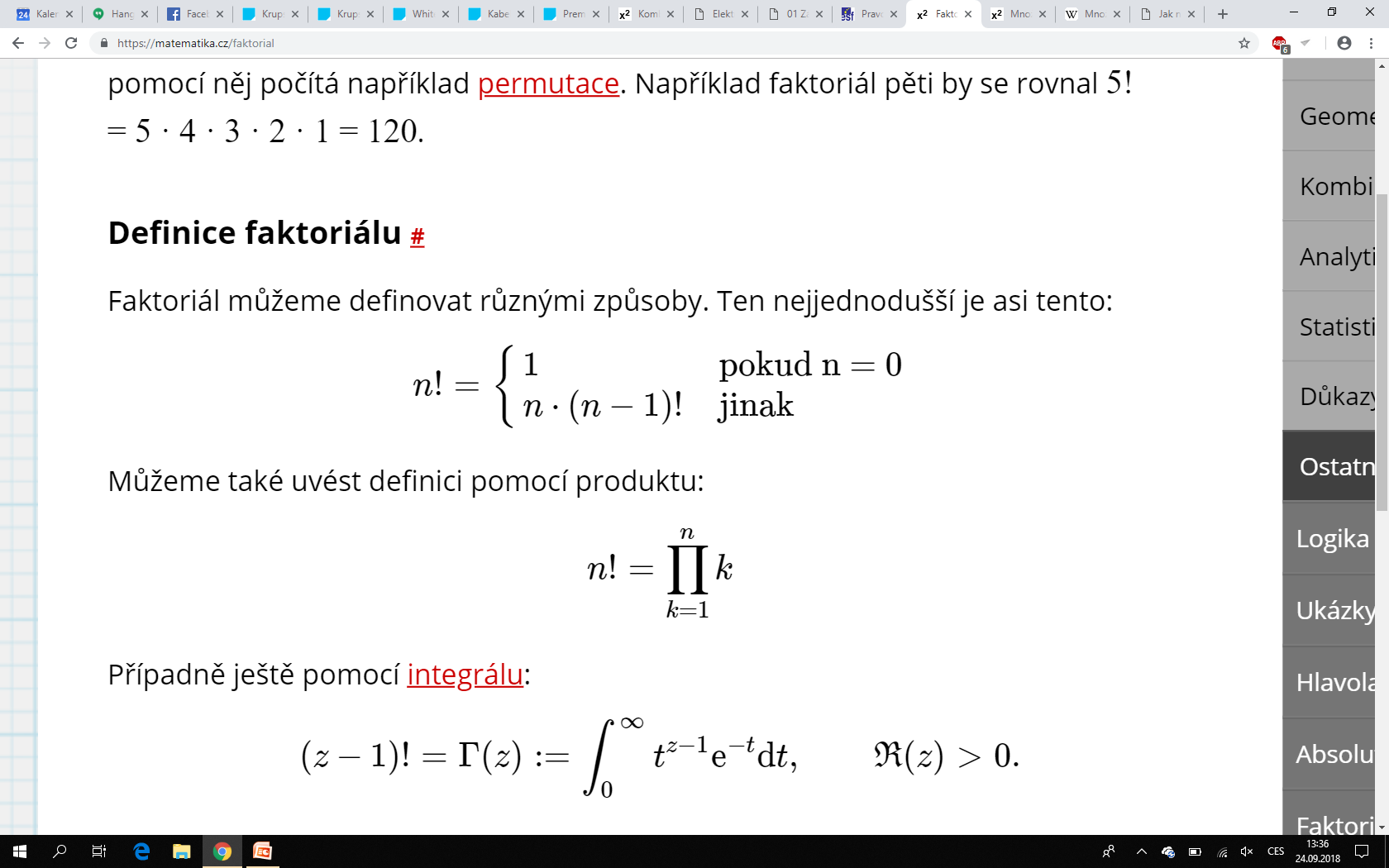 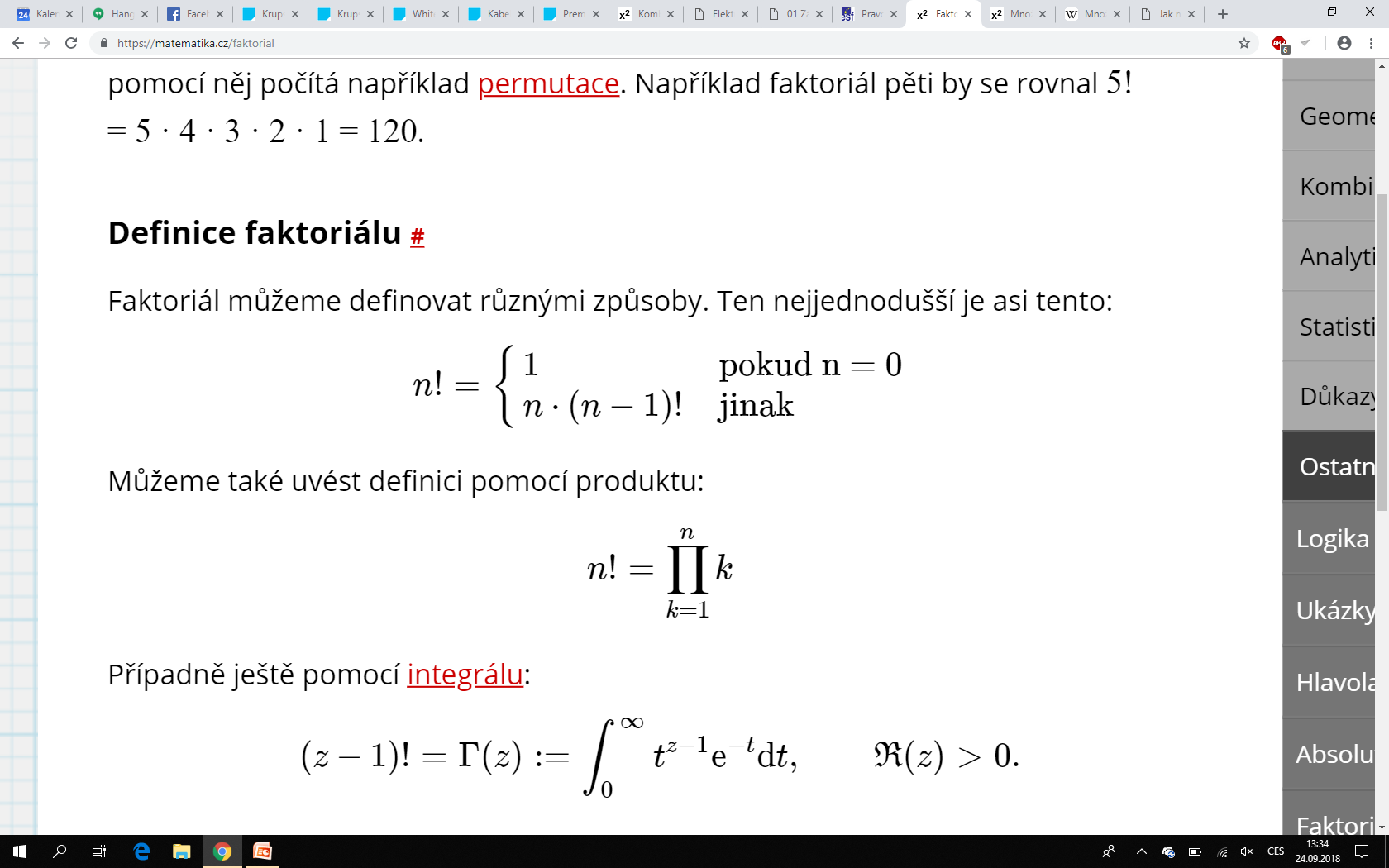 Faktoriál čísla n je rovný súčinu všetkých prirodzených čísiel, ktoré su menšie alebo rovné číslu n
Zápis – n!
Ex.:     5! = 5·4·3·2·1 = 120
0! = 1
Kombinatorické pravidlo súčinu
Kombinatorické pravidlo súčinu
Ex. Máme dvě množiny – množinu Z, v ktorej sú 3 ženy a množinu M, obsahujúcu 4 mužov. Koľko rôznych párov muž – žena môžeme vytvoriť?





4 + 4 + 4 = 12			resp. 3 · 4 = 12 párov
Vynásobili sme veľkosť oboch množín.
Kombinatorické pravidlo súčinu
Ex. Koľko existuje rôznych dvojciferných čísiel?

__   __
prvá pozícia 1 – 9, druhá pozícia 0 – 9
9 · 10 = 90 čísiel
Kombinatorické pravidlo súčinu
Ex. Koľko existuje rôznych trojciferných čísiel, kde se žiadna číslica nesmie vyskytnút dvakrát?

__   __   __
prvá pozícia 1 – 9
druhá pozícia 0 – 9 bez čísla na prvej pozícií
tretia pozícia 0 – 9 bez čísiel na prvej a druhej pozícií
9 · 9 · 8 = 648 čísiel
Kombinatorické pravidlo súčinu
Dvakrát za sebou hodíme klasickou hraciou kockou. Koľko rôznych výsledkov môžeme získať?

__   __  - v prvom hode 6 možností, v druhom hode opäť 6 možností
6 · 6 = 36 možností

Opäť dva hody kockou. Koľko rôznych výsledkov môžeme získať, pokiaľ nám v prvom hode padlo sudé číslo?
__   __ - v prvom hode 3 možnosti, v druhom 6 možností
3 · 6 = 18 možností
Variácie
variácie k-tej triedy z n prvkov
usporiadaný výber k prvkov zo zadanej množiny
z nejakej množiny objektov vyberáme určitý počet objektov, pričom záleží na poradí, v akom tieto objekty vyberiame
Variácie – príklad a odvodenie
Sútež v jedení knedlíkov. Do finále postúpilo 7 účastníkov. Koľko existuje možností, ako týchto sedem účastníkov  môže obsadiť prvé tri miesta ?
__   __   __
prvá pozícia – 7 možností, druhá pozícia – 6 možností, tretia pozícia – 5 možností
7 · 6 · 5 = 210 možností
obecne → prvá pozícia – n možností, druhá pozícia – (n – 1) možností, tretia pozícia (n – 2) možností
n · (n – 1) · (n – 2) · … · (n – k + 1)
Variácie bez opakovania - vzorec
Variácie
Stále máme závody v jedení knedlíkov. Ako sa zmení počet medailových umiestnení, ak na závod prišiel favorit, ktorý vždy zvíťazí?
__   __   __
prvé miesto favorit, druhé miesto 6 možností, tretie miesto 5 možností
Variácie
Ako sa zmení počet možností, ak vieme, že favorit vždy obsadí medailové umistnenie?
__   __   __
Variácie s opakovaním
Koľko existuje trojciferných čísiel, ktoré ide zapísať pomocou cifier 
   {1, 2, 3, 4, 5}?
__   __   __
cifry sa môžu opakovať – prvá pozícia – 5 možností, druhá pozícia – 5 možností, tretia pozícia – 5 možností
V´3 (5) = 5 · 5 · 5 = 53 = 125 čísiel
Variácie s opakováním - vzorec
Variácie s opakováním
Koľko rôznych značiek teoreticky existuje v Morseovej abecede, pokiaľ sa zostavujú bodky a čiarky do skupín po jednej až päť?
Variácie s opakovaním, n = 2, k = 1, 2, 3, 4, 5

V´1(2) + V´2(2) + V´3(2) + V´4(2) + V´5(2) = 21 + 22 + 23 + 24 + 25 =
= 2 + 4 + 8 + 16 + 32 = 62 značiek
Permutácie
usporiadaná n-tica vybraná z n prvkov

príklad – koľko trojciferných čísiel dokážeme zostaviť z čísel {1, 2, 3, 4, 5}?
trojciferné


päťciferné
Vzorec
Permutácie - príklad
Máme 6 kníh a chceme ich uložiť na poličku v nejakom poradí. Koľko celkom rôznych poradí existuje?

P(6) = 6! = 720
720 rôznych poradí uložení kníh
Permutácie - príklad
K našim šiestim knihám v českom jazyku pridáme ďalšie 4 knihy písane latinou. Koľko existuje rôznych spôsobov uloženia týchto 10 kníh na poličku, pokiaľ chceme mať všetky české knihy a všetky latinské knihy pohromade?

české knihy – 6!, latinské knihy – 4!
6! · 4! = 17 280 spôsobov
latinské a potom české
17 280 · 2
Celkom teda je 34 560 rôznych spôsobov.
Kombinácie
Vyberáme určitý počet objektov z nejakej množiny bez ohľadu na poradie
Typickým príkladom – losovanie športky
kombinačné číslo
Kombinačné číslo – základné pravidlá
Kombinácie - príklad
V osudí je 49 loptičiek, losuje sa 6. Koľko rôznych možností môžeme vylosovať?




Existuje teda 13 983 816 možností.

BTW pravdepodobnosť výhry je 1:13 983 816, teda cca 0,00000715 %. 
Kombinácie - príklad
Na „tour de pub“ máme na výber z 13 hospod. Stihnúť ale môžeme len 4. Koľko rôznych štvoríc hospod môžeme navštíviť?




Máme 715 možností rôznych štvoríc hospod.
Príklady
Koľko trojciferných čísiel môžeme poskladať z číslic {0, 1, 2, 3, 4, 5}, pokiaľ sa žiadná číslica nesmie opakovať?


Musíme odčítať tie variácie, ktoré majú na prvom mieste nulu.
0 __ __ z čísiel 1, 2, 3, 4, 5


Celkový počet je teda 120 – 20 = 100 možností.
Opakovanie
Permutácia je usporiadanie prvkov do fixného poradia.

Kombinácia (k prvková) je výber k prvkov zo zadanej množiny.

Kombinácia s opakovaním (k prvková) je výber k prvkov zo zadanej množiny, pričom prvky sa môžu opakovať.

Variácia (k prvková) je usporiadaný výber k prvkov zo zadanej množiny.

Variácia s opakovaním (k prvková) je usporiadany výber k prvkov zo zadanej množiny, pričom prvky se môžu opakovať.
Opakovanie